Being a TEENAGERS
sports
SPORTS
In zlín are lots of sport clubs: ice hockey, football, basketball, swimming and volleyball club … .
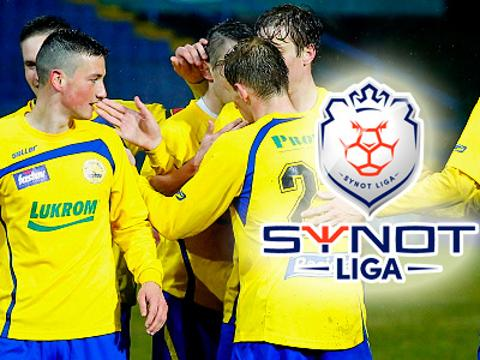 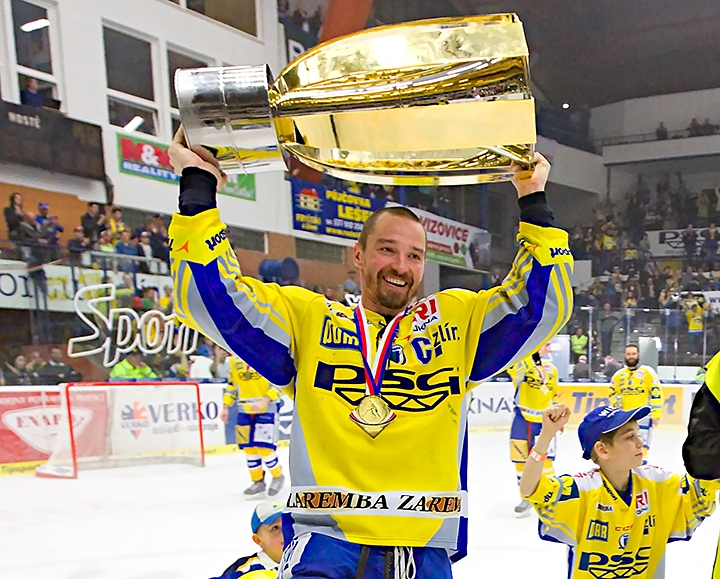 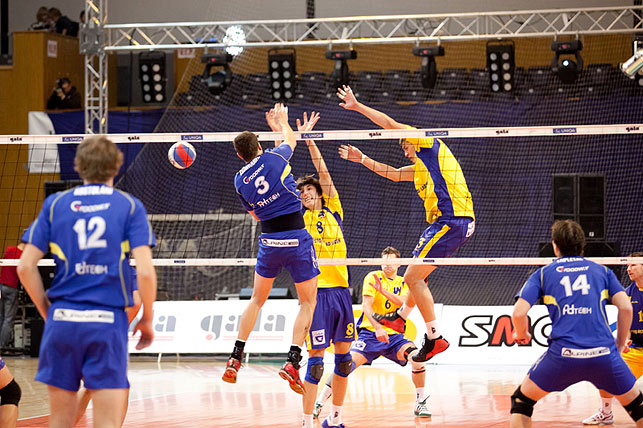 Athletic club
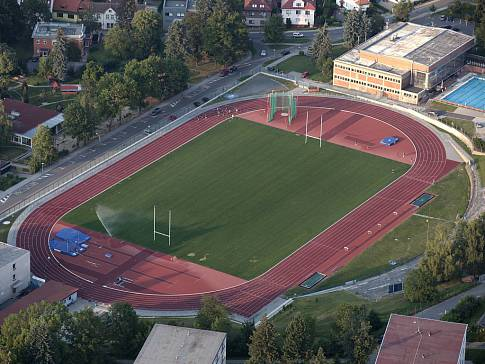 we go to the athetic club.
in older level there are 10-20 peoples, in younger level there are 20-30 peoples.
Trainings is every day.
coaches are good.
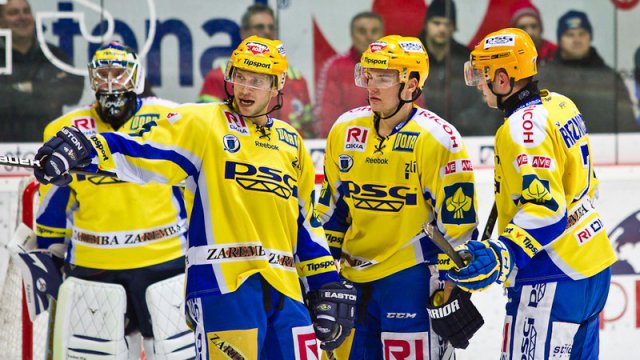 Ice hockey
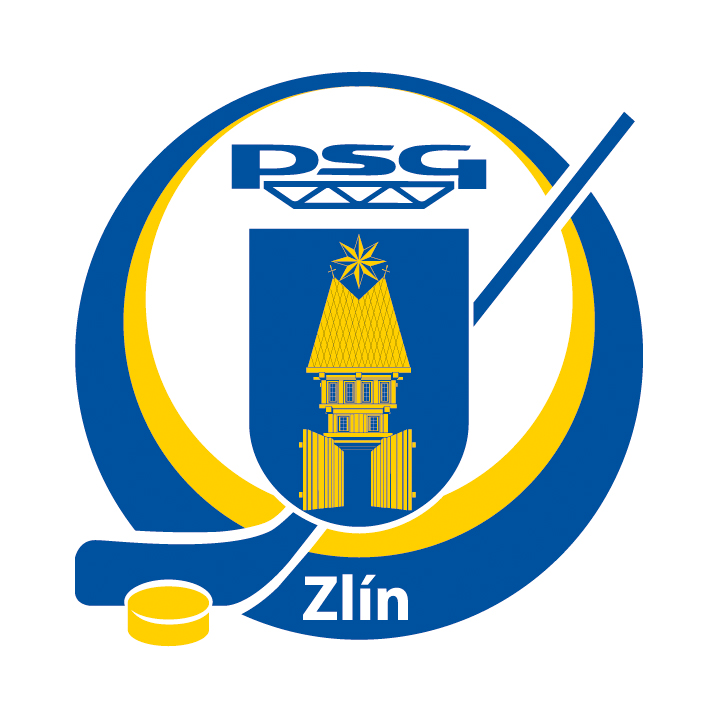 Our ice hockey team is  psg zlin.
They won in 2013/14 czech ice hockey league.
Swimming in zlin
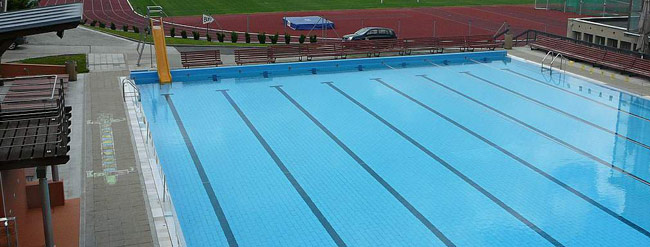 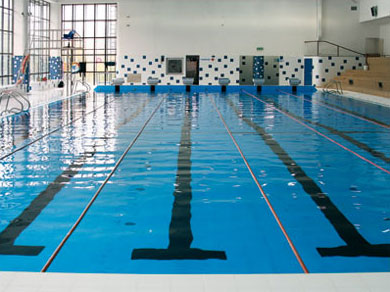 Our swimming pool is in the big building next to the athletic stadium.
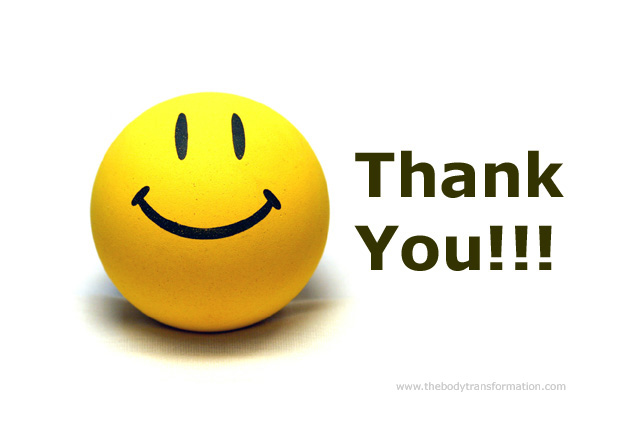 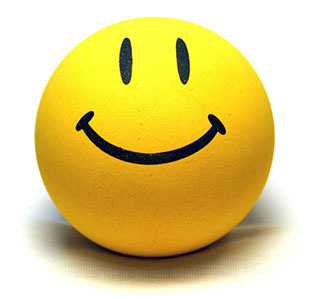 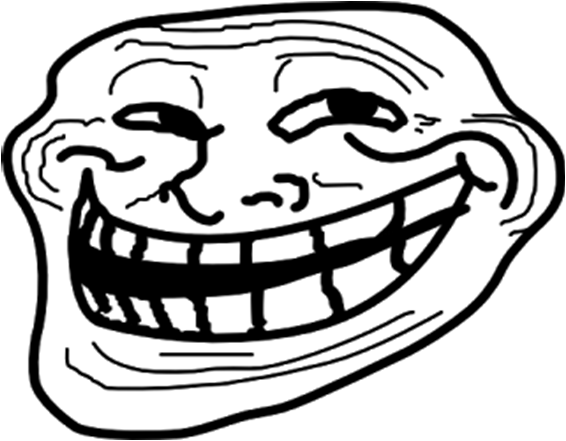